Sexual Assault on the University Campus
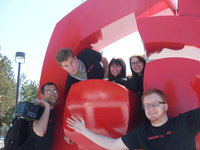 Abigail Leeder  Director, Sexual Violence Prevention & Education
 Jessica Linscott GTF, Sexual Violence Prevention & Education

Parts of this presentation are adapted with permission from the Penn State Judicial Affairs training curriculum.
Goals for this Session
Define Sexual Assault and Consent
Be able to describe some barriers facing victims when choosing whether to report
Understand that some dynamics and barriers may be specific to victims from marginalized communities
Know common myths about violence and be able to state the realities
Increase knowledge of community resources
[Speaker Notes: Talk about he/she pronouns, lgbtq survivors etc]
Welcome!
Introductions

Activity
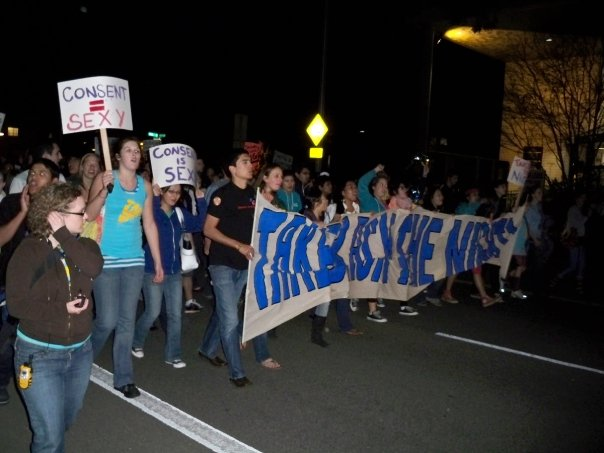 [Speaker Notes: Introductions: Include our role : Here to provide information on (primarily) sa today—not  domestic and dating violence and stalking –
Depending on our life experiences, hearing these cases and learning about sexual assault can be difficult— Please feel free to leave the room, get a drink of water, etc.

Abigail: Sexperience: Think of your last sexual experience.  Now who wants to share?  

Jessica: Although we recognize that women and men are both victims of sexual violence, we know that 90% of all survivors are women.  Therefore, you will probably here may referring to women more than men in the training.  Also talk about lgbtq issues. Anyone can be a survivor…]
National Statistics
Over the course of an average college career  (5 years), the percentage of completed or attempted sexual assaults among women is as high as 25%.  [The Sexual Victimization of College Women, U.S. Department of Justice, January 2001].  

Rape is the most common violent crime on American college campuses today (Sampson 2002) and very few cases are reported to criminal justice authorities.
[Speaker Notes: National College Women Study—Fisher’s Study in 2,000
In one school year, approximately 13% of college women report being stalked (experiencing repeated, obsessive, and frightening behavior that made them concerned for their safety).  [The Sexual Victimization of College Women, U.S. Department of Justice, January 2001]
Women ages 16 to 24 experience the highest rate of intimate partner violence, nearly 20 per 1000 women in 1998.  [Bureau of Justice Special Report: Intimate Partner Violence, U.S. Department of Justice, 2000] 
Other stats:
SA Perpetrators—RAINN calculation based on 2002 National Crime Victimization Survey, Bureau of Justice Statistics, U. S. Department of Justice
False reporting stat from St. John’s Law Review 66, (1993) 979-1045.

Taking a look at the stats, as a judicial board member, how many of these cases have you seen come forward?  Why do you think people are reluctant to come forward?  Go through the process?]
National Statistics (continued)
In a 2004 study, 72% of the college women reported being raped, were raped while intoxicated.
False Reporting or allegations of rape are no higher than that for other crimes. The rate of “false reports” or allegations of rape is 4% to 6%, no different than any other crime.
In a study of college males,  55.7 % reported one or more instances of non-assaultive coercion to obtain sex.
[Speaker Notes: 2004 study was done by Mohler-Kuk, Dowdall, Koss, and Weshler (Correlates of Rape while Intoxicated in a National Sampling)]
Sexual Misconduct
Definition/Code information has been (or will be) covered by Carl and staff
At its most basic level, sexual misconduct refers to any form of non-consensual sexual activity, which encompasses all unwanted sexual acts from intimidation to touching to penetration.
[Speaker Notes: Sexual Assault--At its most basic level, sexual assault refers to any form of non-consensual sexual activity, which encompasses all unwanted sexual acts from intimidation to touching to penetration.  

Sexual Assault humiliates, intimidates, controls, and instill fear.
Sexual violence, a broader term, that encompasses sexual assault, ranges from verbal harassment to sexual assault or abuse to rape to sexual homicide.
Dating violence-Domestic violence (sometimes called relationship violence is included in this definition)
Assaults and controlling behaviors in which on intimate partner uses physical violence; coercion, threats; intimidation, isolation, or emotional, sexual or economic abuse to control the other partner in the relationship
An intimate partner my be of either sex and is defined as a spouse, former spouse, person who cohabits with or used to cohabit with the other partner, or person who shares a child in common with the other person.
	
Stalking
The willful, malicious and repeated harassing of an individual by another person. Any repititive, obsessive or unwanted contact or behavior that threatens or places fear in the victim constitutes stalking, including activities such as following the individual, showing up at her or his home or workplace, sending unwanted messages (email) or objects, vandalizing property, making harassing phone calls.
Stalking is against federal law and is also illegal in ALL 50 states, although state statutes may define stalking differently.

In all of these definitions, there is a theme of power and control. Sexual assault clearly illustrates the ways in which violence against women is a symptom of a power differential along gender lines:  men commit most rapes (99%) and 91% of rapes are committed against women or girls. (Lawrence Greenfield. Washington D.C. DOJ 1,997)
Of the males who are victims of sexual assault, most are victimized because they are a part of a disempowered group –the vast majority of them when they are children (often very young), as well as disproportionately numbers of men with physical or developmental disabilities, prison inmates, gay men and so on. 
Pass out wheel – emphasize isolation, emotional abuse, intimidation—Tak a look at Domestic and Dating Violence
Outer wheel describes methods used to keep relationship together
Some abusers do not resort to actual violence]
Myths and Facts about Sexual ViolenceWhat kind of person gets raped?What kind of person commits a sexual assault?
[Speaker Notes: Each person is given newsprint and a marker.  The sheets each have one of the following questions at the top:
Activity--get into groups of 3-4 people and come up with as many myths that you have heard through the media, from your work as a or through your conversations with others on some of the myths surrounding sexual assault.


What kind of person gets raped?
What kind of person commits a sexual assault?

The groups have ten minutes to write as many stereotypes as they can think of that relate to their question.  Then they should report back to the larger group, sharing their thoughts.
Purpose of the exercise:  separating fact from fiction. 



Myths keep us from understanding that sexual violence is connected to accepted social values of masculinity, femininty, and sexuality—that rape is common in everyday interactions.  

Important to know that many survivors have internalized these myths.]
The Rape of Mr. Smith
MYTH:  Alcohol/drinking is the cause of sexual assaults on college campuses
[Speaker Notes: Alcohol is not the cause of sexual assault;  however there is a correlation between the two.  Alcohol does reduce inhibitions. Alcohol is involved in MANY of our sexual assault cases on the UO campus (and probably other campuses across the state and throughout the nation). 

Many of the cases I have worked with--the accused student is under the influence of alcohol as well as the complaining student. Drinking makes it easy for the students to ignore sexual boundaries, while intoxication makes it more difficult for students to guard against any type of attack. 
If only one person is drinking, it is more likely to be the perpetrator than the victim…(research_________)

A common misunderstanding is that if people commit sexual assaults only when drunk, then (a) the drinking must have caused the assault 
This  erroneous conclusions confuse correlation and causation. To illustrate, consider the correlation between consciousness and sexual assault. Perpetrators of sexual assault typically commit sexual assaults only when they are awake, but it would be ridiculous to suggest that being awake caused them to commit sexual assaults.

 So, what is the relationship between alcohol and sexual violence? 

First, alcohol use does not cause sexual violence. Putting alcohol into your system does not cause you to commit a sexual assault anymore than putting gasoline into your car causes you to drive to the airport. Gasoline makes it easier to do what you want to do (e.g., drive a car) while alcohol also makes it easier to do what you want to do (e.g., grope women). If you do not at least think about doing something when sober, you are not likely to do it when drunk.

 
Sexual assault occurs despite alcohol use, not because of it. When someone is extremely intoxicated, we call that person “impaired.” “Impaired” means that you have more difficulty performing tasks. Therefore, if you are going to sexually assault someone when drunk, you have to try harder, focus your attention and be more determined than if you were sober. In effect, people who sexually assault when drunk, do so, not because they are intoxicated, but despite their intoxication. They have to overcome the impairment to commit the sexual assault. 

Memory loss is not the same as lack of intent. If an accused student of sexual assault claims that he has no specific recollection of the assault, that does not mean that he had no intention of doing it at the time. All it means is that the accused student is currently either unable or unwilling to report his state of mind when the assaults occurred. For example, sometimes we hear people report on events that were acceptable (e.g., “I remember drinking and dancing“) but not the events that could result in arrest and prosecution (e.g., “I don’t recall fondling that person“). Or a person will not recall the offense, but will be able to assert with confidence what his state of mind was at the time (e.g., “I had no desire for sexual gratification.”). How can you NOT remember what you did, but be absolutely certain what your motives were when you did it? How does alcohol know which memories to delete and which to keep intact? 

Sexual assault and substance abuse are separate issues. If someone violates sexual boundaries while drunk, that person has two problems that need to be addressed. Taking responsibility for alcohol consumption addresses only half of the problem. The accused student also needs to take responsibility for the sexual violence. On the most basic level, the accused student needs to learn that all sexual contact without permission is sexual violence. 

Privilege. Sex is never a right; it is always a privilege, an honor, a gift that can either be granted or taken away by the person you wish to have contact with. 
Permission. Since sexual contact is always a privilege, you always must seek permission before initiating contact. In addition, you need to be sober enough to know whether or not you have been given permission. Permission requires that the other person is capable, at the time, of giving you permission (e.g., that person is old enough, sober enough, and not coerced by you to say “Yes.”) If the other person is afraid to say “No” because you have a position of power or authority, you cannot know whether your potential sexual partner truly wishes to have contact with you (even if he or she does not actively resist your advances). 
Justification/Intent. There is no excuse for engaging in sexual contact without consent. Sexually respectful people adopt the philosophy of “First Do No Harm.” Those who do not respect sexual boundaries should not be allowed to explain or minimize their use of aggression as the result of alcohol or drug use, stress, deviant arousal patterns, loss of control or misunderstandings. 
Responsibility. The only person who ever is responsible for a sexual assault is the accused student. The victim never is. We, as members of their community, share responsibility for holding accused students accountable for their violence. How do we do this? By never blaming victims for the harm they suffered. By remembering that sexual violence is not “just a part of the disease of alcoholism.” By never letting an accused student’s sexual access and satisfaction become more important than the victim’s sexual safety and autonomy. By keeping these principles in mind, we can make great strides in achieving sexual safety in our community.]
MYTH:  Acquaintance rapes are not as serious as stranger rapes
[Speaker Notes: This very common myth views acquaintance rapes as more a matter of miscommunication than anything else—that if a person would only speak up and make their needs clear, it would never happen;  that women are hard to interpret, often changing their minds; making it confusing for a guy.  
This myth also show as an ignorance of the legal definition of rape;  it assumes that strangers are more violent than acquaintances.  The myth reveals an ignorance of the source of the trauma of rape, which is the loss of control over one’s body, mind and spirit, regardless of whether the assailant is a stranger or an acquaintance.

Women who are raped by someone they know experience a similar degree of trauma to those raped by a stranger. Acquaintance rape has NOTHING to do with miscommunication.  It has to do with people  believing they have a right to take what they want and an inability to see the other person as a human being.]
MYTH: Women often falsely accuse men of sexual assault or rape to get back at them or because they feel regret.
[Speaker Notes: Nearly all rapes are truthfully reported. 
Difference between bad sex and sexual assault.
Sexual assault is vastly underreported not over-reported.
Reporting sexual assault is a long and drawn out process with a lot of emotional impact on the survivor.
When someone regrets having sex most people wouldn’t go through having to tell administrators, police, family just to get back at someone.]
MYTH: If the victim didn’t fight or try to run away, or there was no weapon or injuries sustained, rape did not occur.
[Speaker Notes: Threats of violence are a weapon, alcohol and other drugs can be a weapon.

Rape is rape.]
Who are the perpetrators?
Anyone can be a perpetrator of sexual violence, but the vast majority of perpetrators are heterosexual men—even when the victim is male.

Most college men believe that sexual assault is wrong, but they define sexual assault as using physical force. 

80% of survivors know their assailant
[Speaker Notes: There has been quite a bit of research done by David Lisak-- on college men and sexual assault

While many reported sexual assault involve physical force, many of the cases I work with involve manipulation, or emotional force such as coercion or]
The Undetected Rapist** Trigger Warning
David Lisak and Paul Miller refer to the undetected rapist as the rapist who has never been arrested or prosecuted by criminal justice authorities.

In one sample of 1,882 men with an average age of twenty-eight who were employed and attending college part-time, and who were representative of the diverse American population, 120 men had committed 483 rapes of women they knew. None of these rapes was ever reported.

Of these 120 rapists, 44 men committed a single act of rape; 76 men committed 439 rapes, an average of nearly six rapes per rapist.
[Speaker Notes: In one sample of 1,882 men with an average age of twenty-eight who were employed
and attending college part-time, and who were representative of the diverse
American population, 120 men had committed 483 rapes of women they knew.
None of these rapes was ever reported.

Of these 120 rapists, 44 men committed a single act of rape; 76 men
committed 439 rapes, an average of nearly six rapes per rapist.

The research on undetected rapists shows the same pattern as is found
among incarcerated rapists: a small number of men commit the majority of
crimes. But these undetected rapists do not reflect the stereotypes about rapists
that have been derived from the incarcerated population or invented to explain
the phenomenon of rape.]
Barriers Facing Victims
What barriers might a victim face in reporting?
Why might a victim be reluctant to report an assault/use the student conduct/judicial affairs process?
What specific barriers are there for victims from someone who is marginalized (for example, LGBTQ)?
[Speaker Notes: Credibility
-Many victims don’t categorize their experience as serious enough to report/in many cases they would not classify what has happened to them as a sexual assault
-Some victims are afraid of reprisal by others
-Many don’t want other people to know/family to know

Their own community (Greek/Athletics/Club Sports/The Unions)—If the perpetrator is someone within the community the victim resides in or has affiliation to, this could be perceived as disrupting or bringing down the whole community
For international students, language barriers might be a barrrier (or the fact that they might not come from a country that has the same types of resources that we do)
LGBT barriers might include students’ past experience with reporting any type of issue to law enforcement or to a medical professional and then having a lack of insensitivity.
Male survivors: Not marginalized group, but face additional barriers
Lack of faith in the conduct system or criminal system]
Effects of Sexual Assault
Effects vary; there is no typical response.  Some common reactions include:
May feel guilt, self-blame, embarrassment, powerlessness, helplessness, fear, anger, etc.
Victim may appear controlled or expressive
May have trouble remembering the assault, so initial reports may be less complete than later ones 
Rape Trauma Syndrome (Rape-Related Post-Traumatic Stress Disorder)
Long-term effects may include poor academic or work performance, dropping out of school, health problems
[Speaker Notes: Some victims are controlled (appear calm, composed, subdued, in control of feelings); others are expressive (demonstrate anger, fear, anxiety; may be restless, tense, crying, or smiling nervously) I have observed students who have been victimized become very sexually active to victims who say they never want to have sex again. 
Effects may be seen when the victim tries to remember; memories may be impossible or difficult to retrieve.  (Initial reports from the victim may be scant; subsequent ones may have more detail.  Doesn’t mean the victim was lying.)
Rape Trauma Syndrome
Long-term effects: May include:
Poor academic/work performance
Dropping out of school
Gynecological and/or menstrual problems, backaches, urinary infections and/or migraines]
Your Role With Victims
Hearing Board panel members can maintain neutrality while still providing dignity and  confidentiality.


Learning about dynamics of sexual assault helps hearings board members avoid using personal biases and make objective decisions for all involved.

What are taking away from this presentation and how might it inform your work?
[Speaker Notes: Survivors are more likely to use judicial affairs processes when they find that  the staff and board will respond respectfully and are trained on the issues

I believe that students have the right to timely disposition of the case—regardless if you are a complainant or accused student.  When it comes to formal hearings, cases can sometimes go on for months.]
Campus and Community Resources
Campus
University Health Center
University Counseling and Testing Center
Department of Public Safety
Community
Sexual Assault Support Services (SASS)
Womenspace
Eugene Police Department
Mock Trial